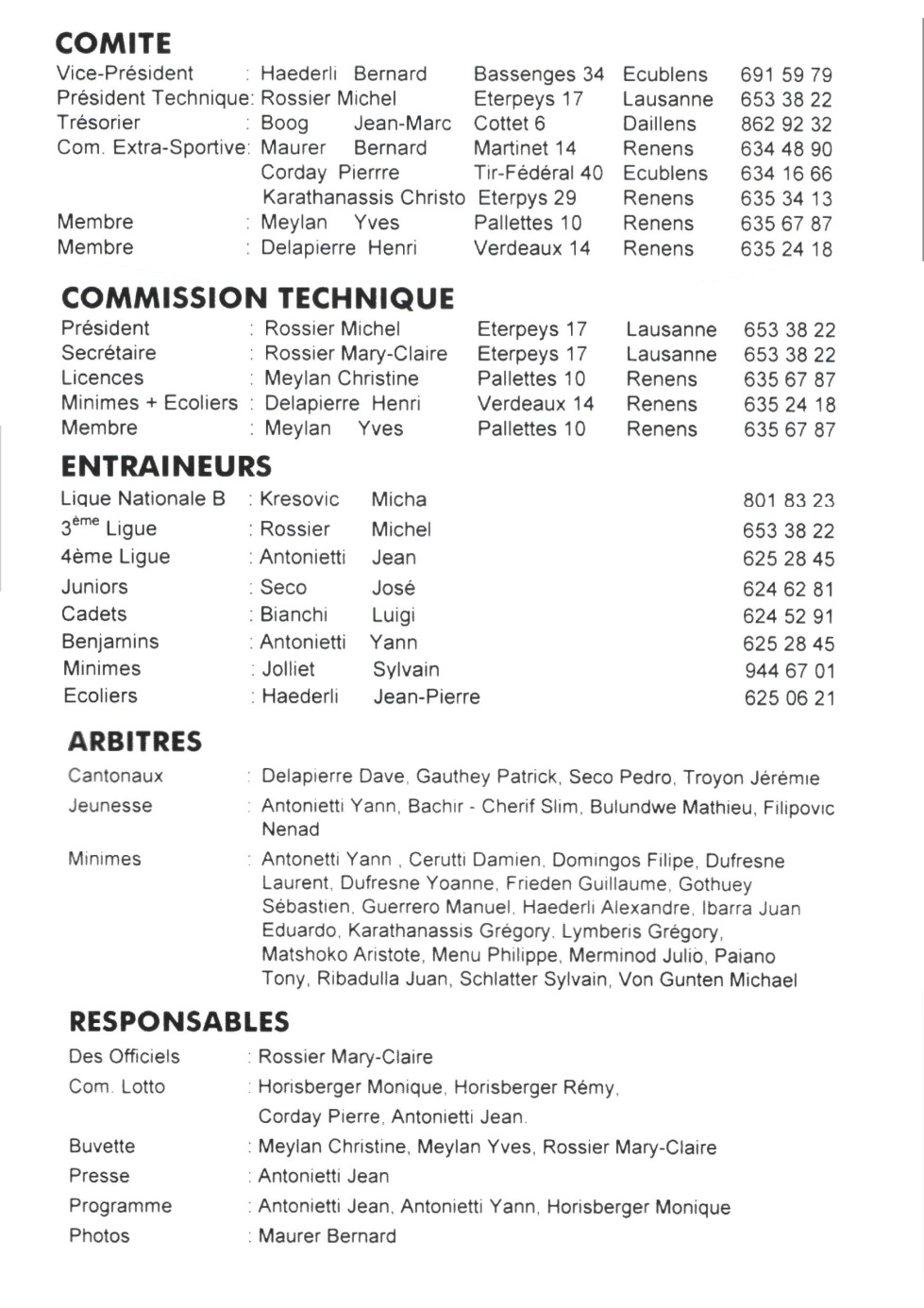 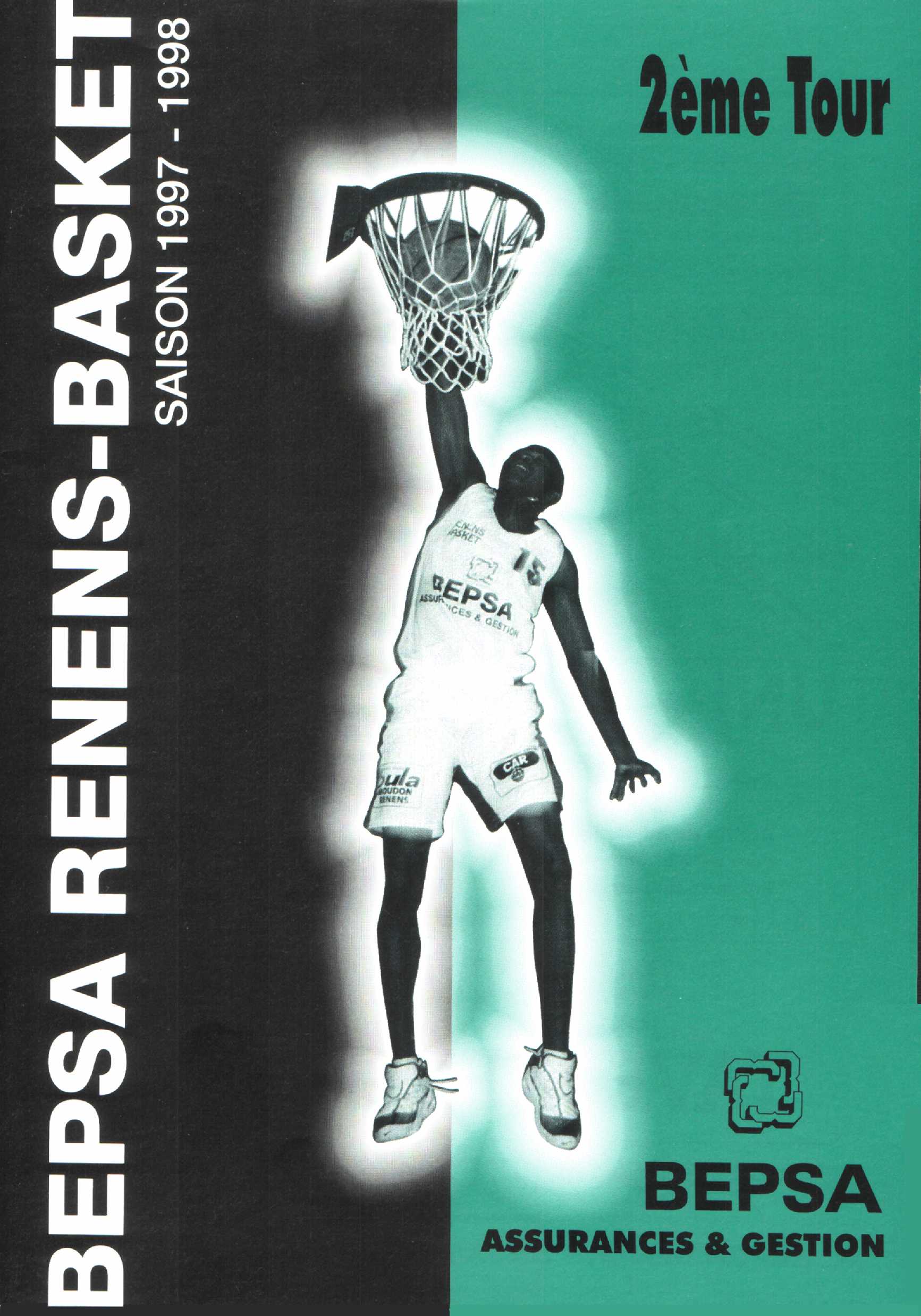 01.03.2020
1
1997
1998
35ème Anniversaire
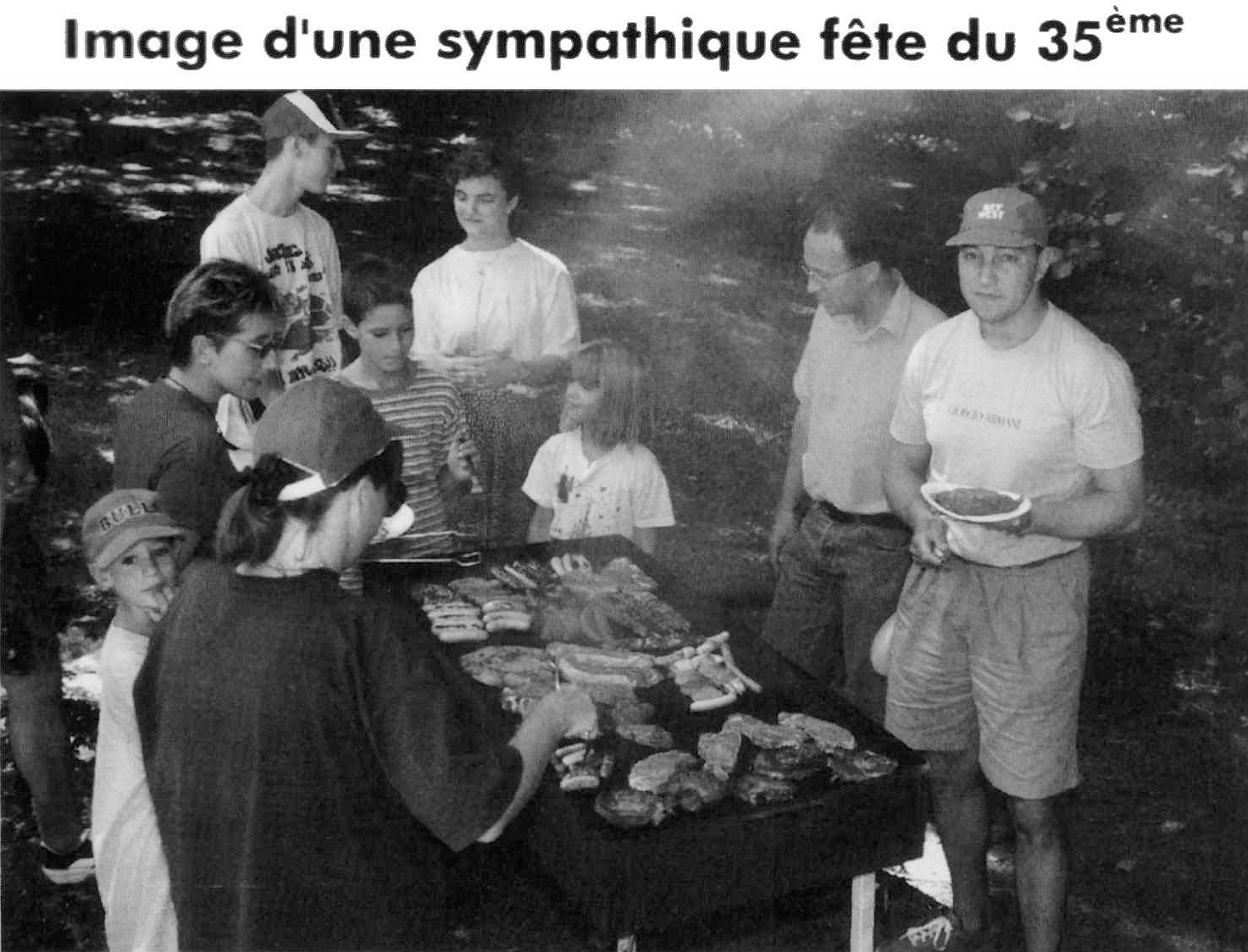 01.03.2020
2
1997
1998
Renens I en LNB
Suite à une réorganisation de Ligue
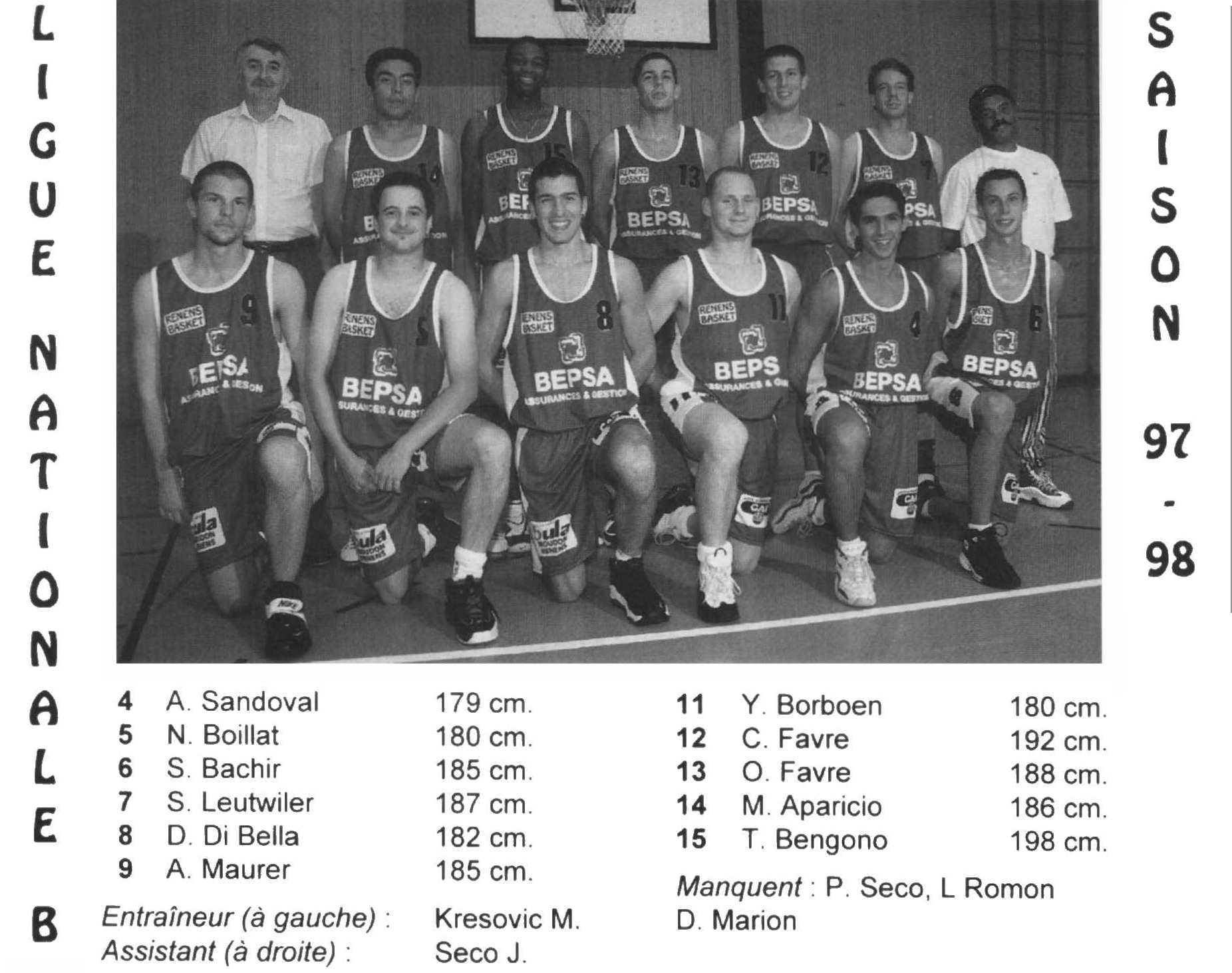 01.03.2020
3
1997
1998
Renens I en LNB 2ème Tour
Arrivé de Mark Meredith
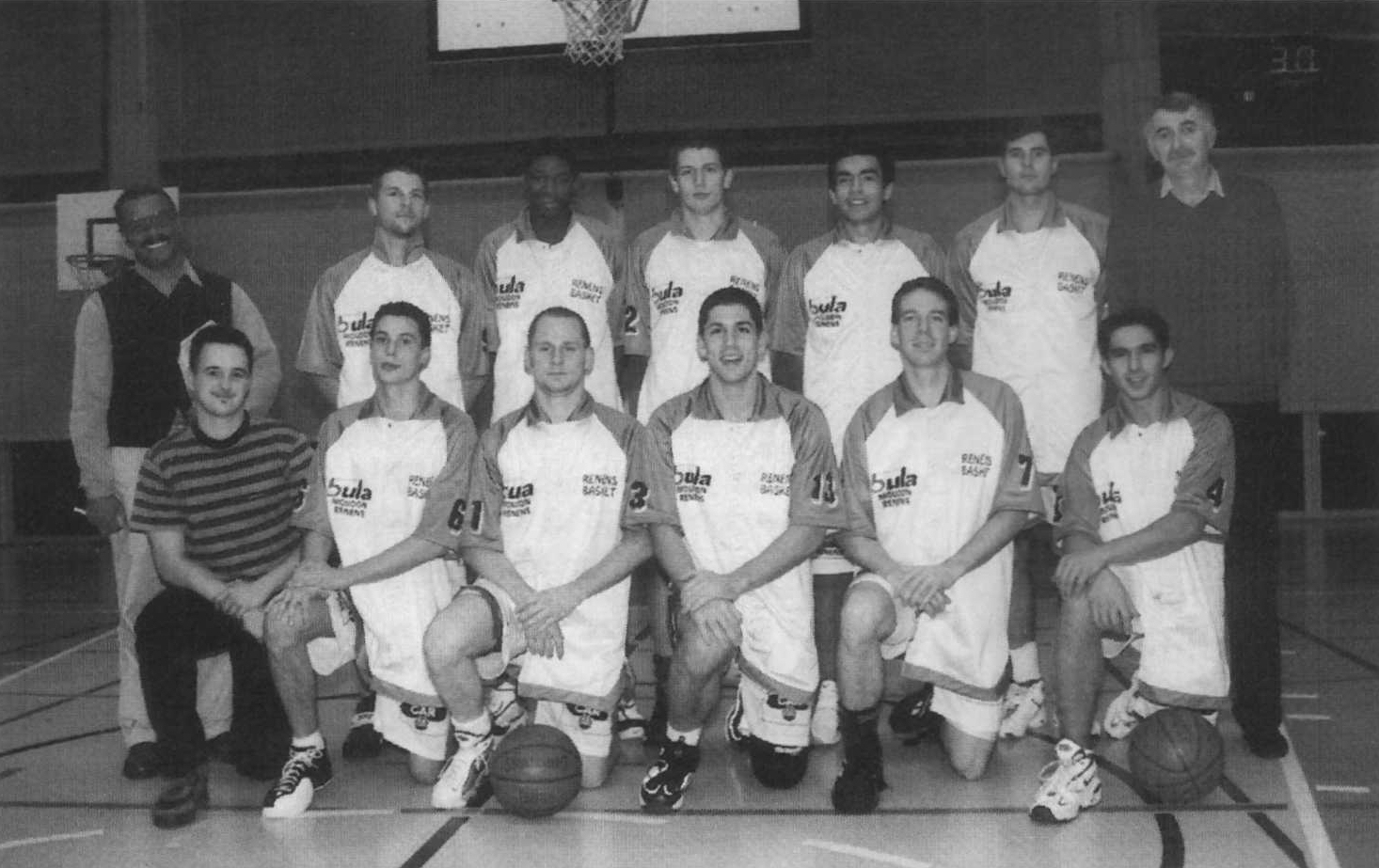 01.03.2020
4
1997
1998
Renens II 3ème Ligue
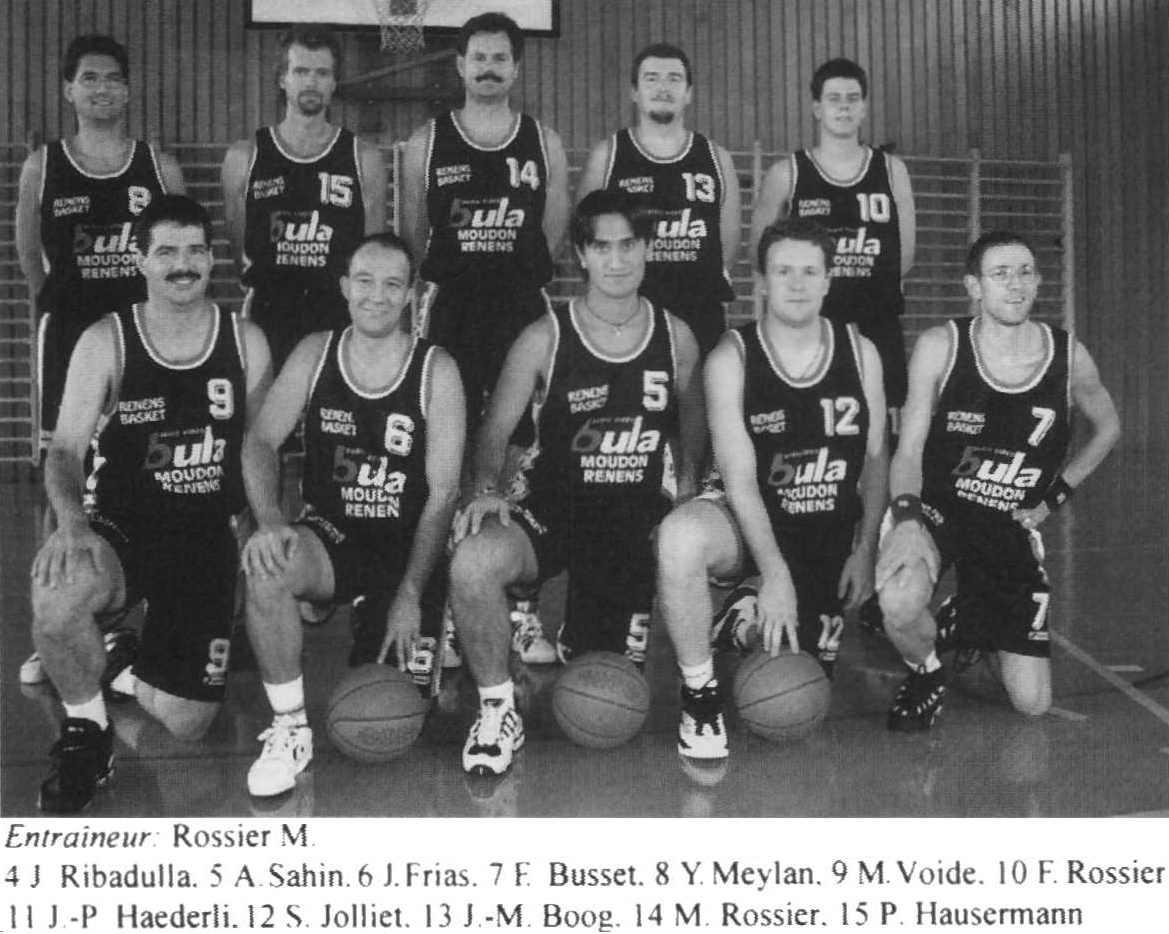 01.03.2020
5
1997
1998
Renens III 4ème Ligue
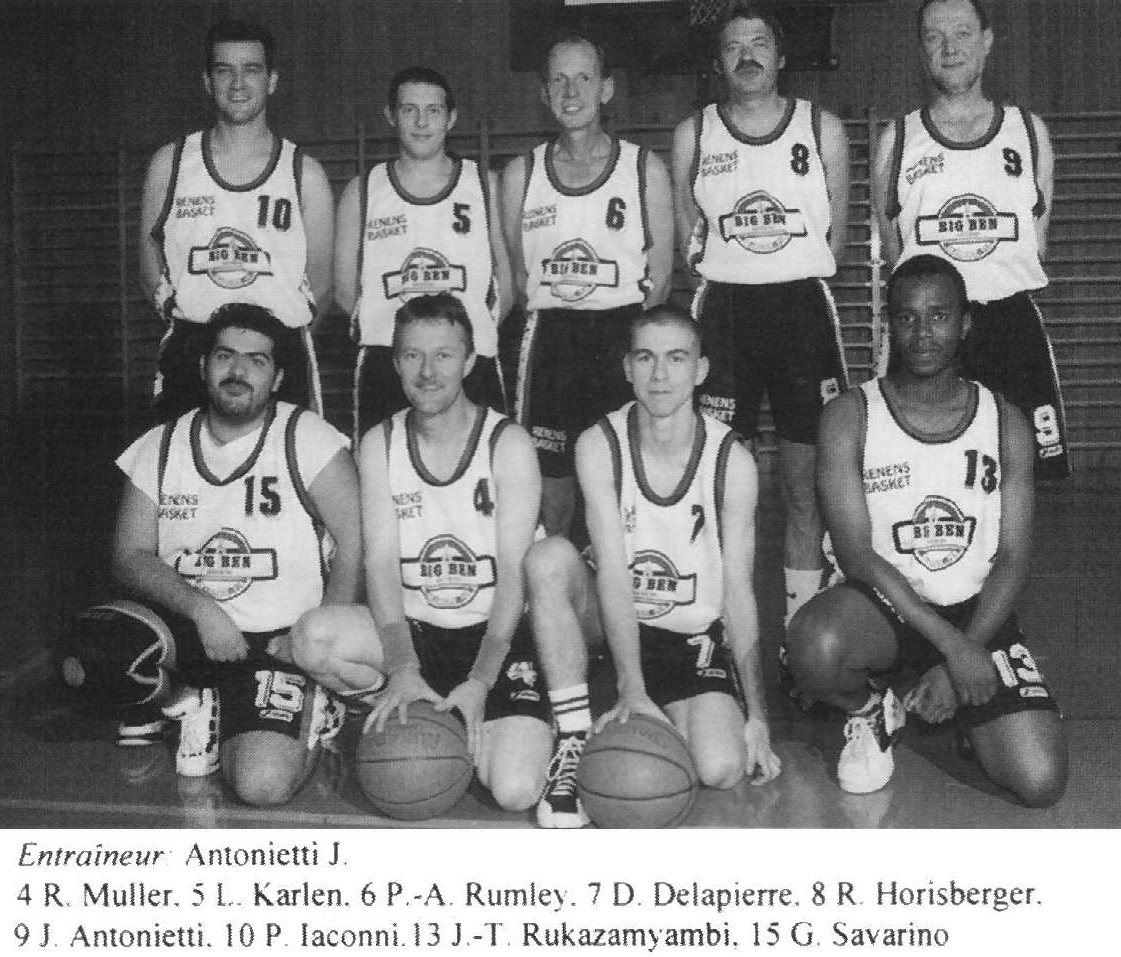 01.03.2020
6
1997
1998
Juniors
J. Ibarra
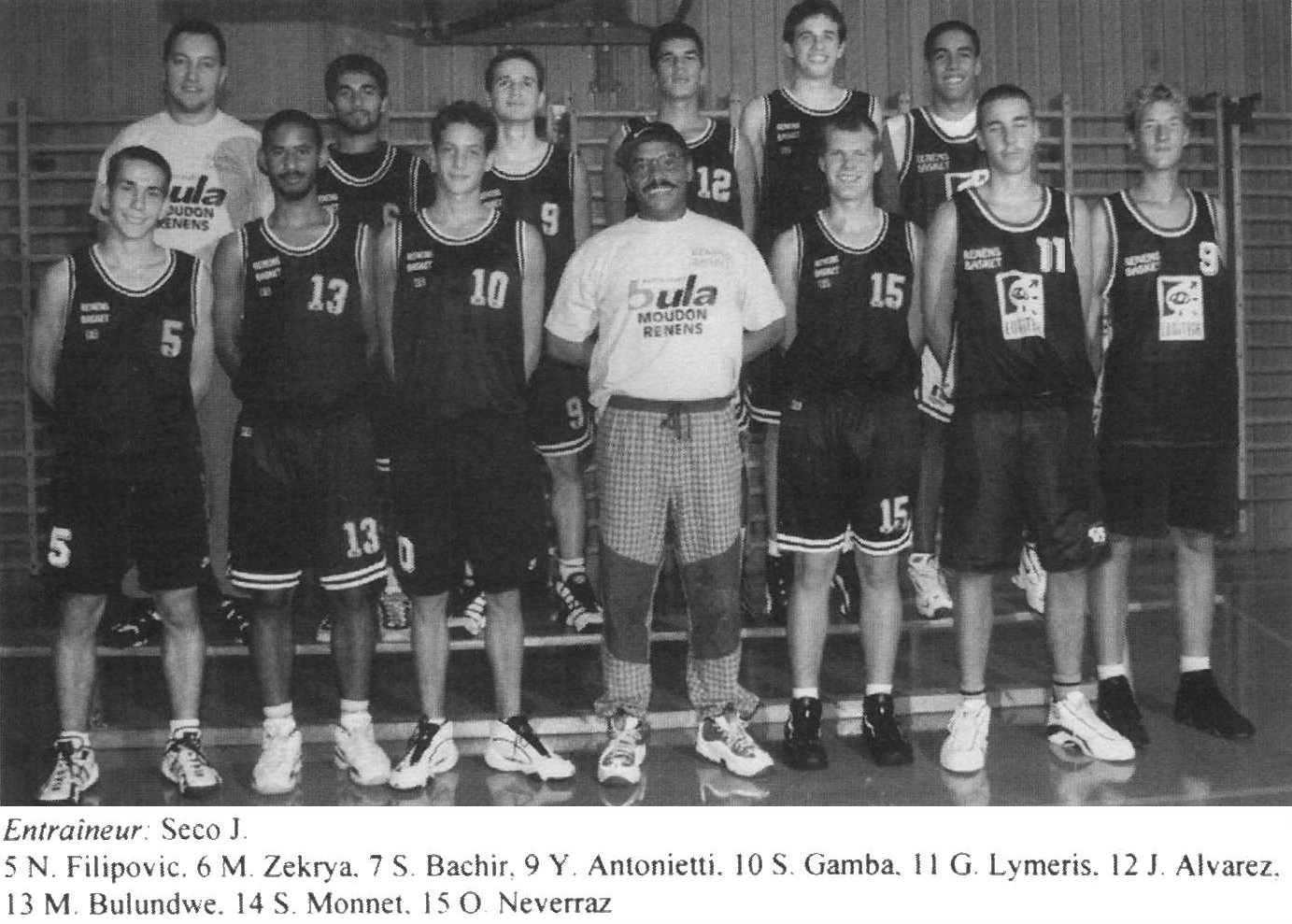 L. Bianchi
Entraîneur
T. Bross
01.03.2020
7
1997
1998
Cadets
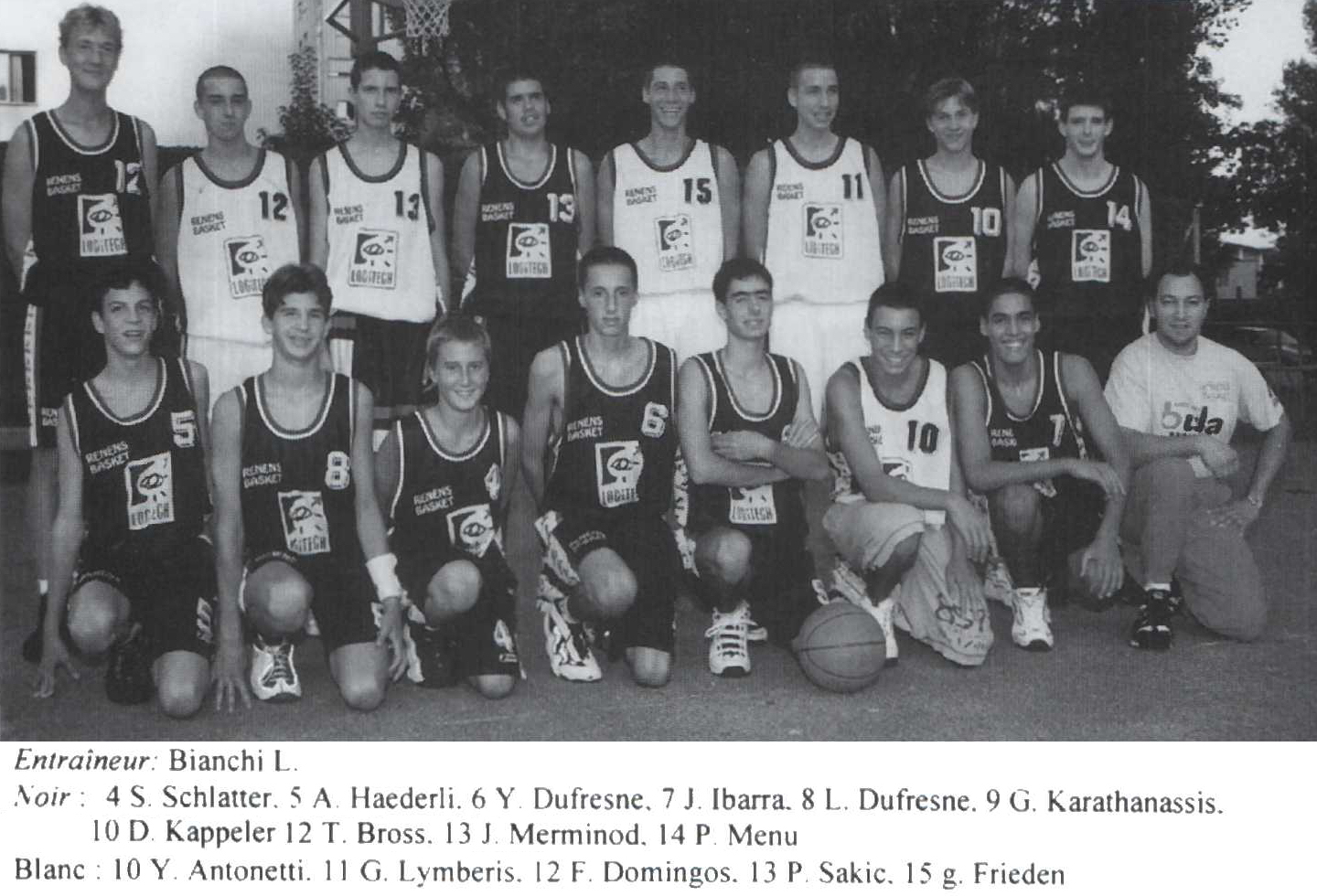 01.03.2020
8
1997
1998
Benjamins
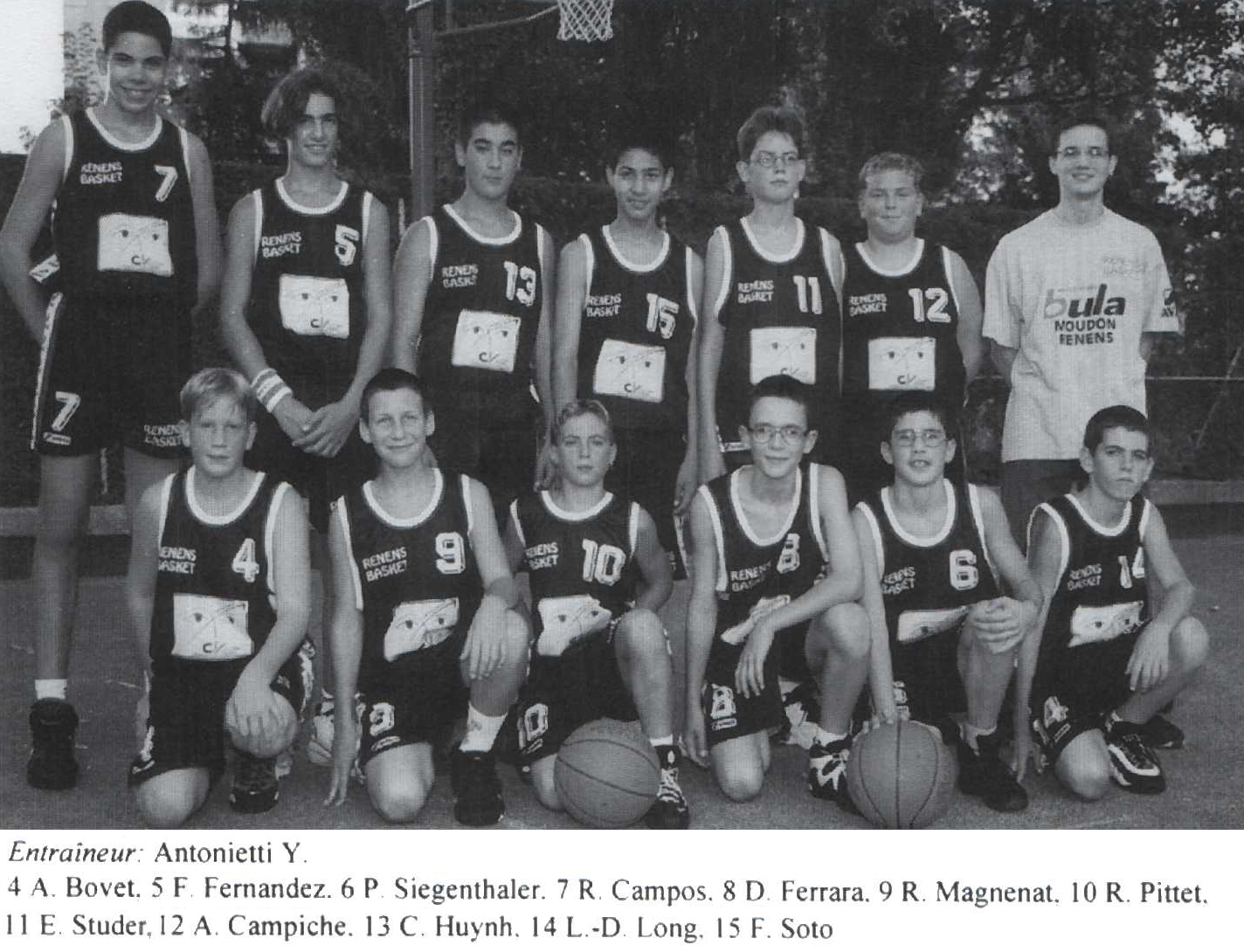 01.03.2020
9
1997
1998
Minimes
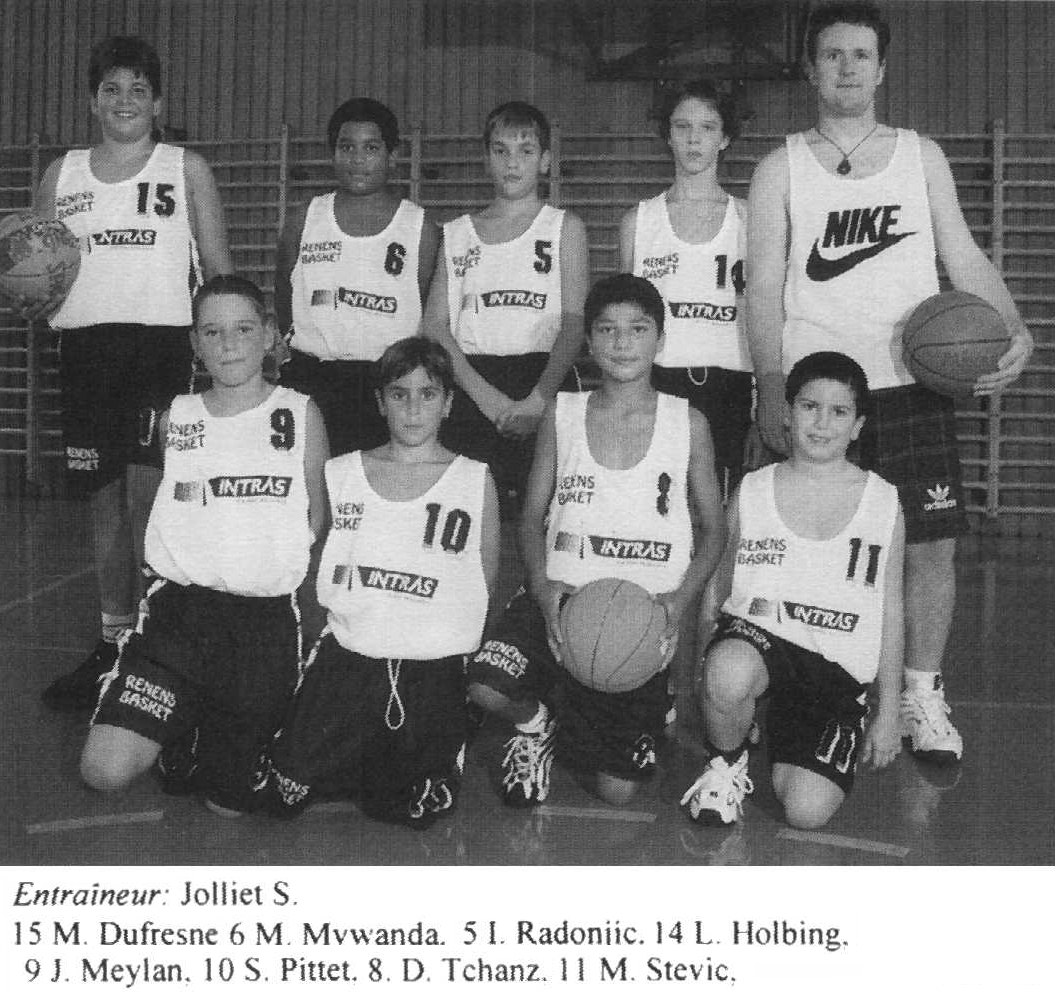 01.03.2020
10